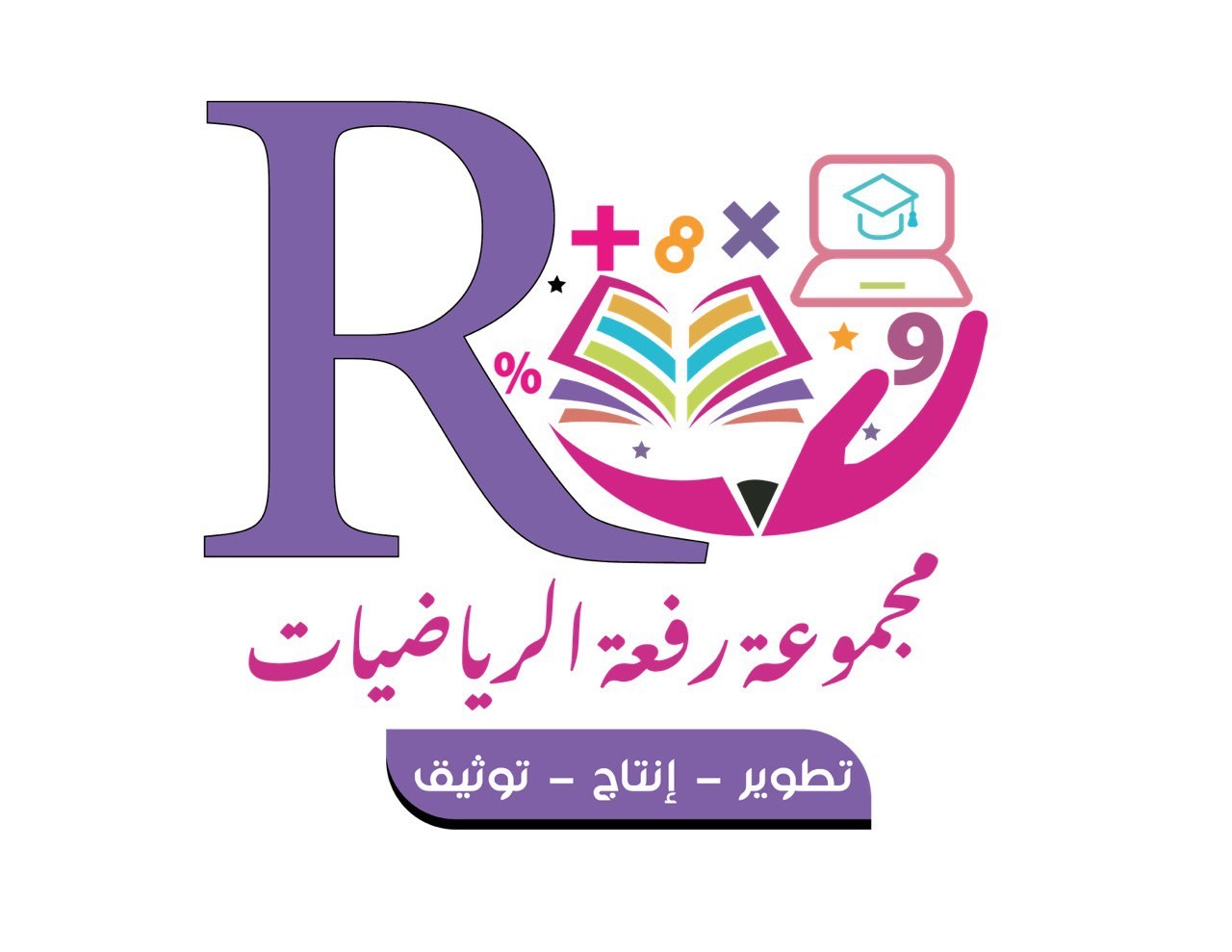 ( القوانين الصفية )
أجلس جلسة صحيحة .
الالتزام بالهدوء .
أرفع يدي عند المشاركة.
أحترم الآخرين .
أستمع لشرح معلمتي .
أحافظ على نظافة المكان .
اعداد : أ/ نوره الأكلبي...
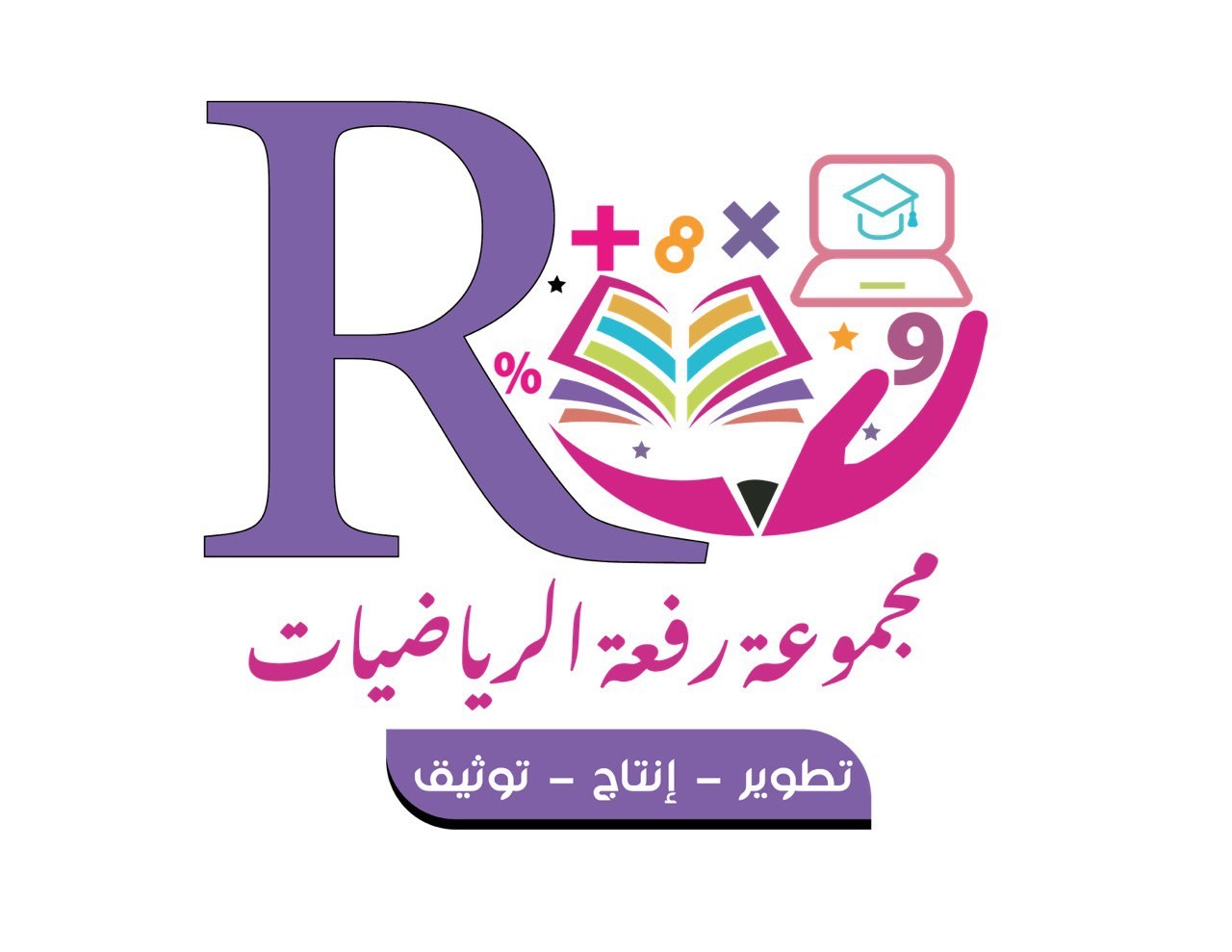 مــســألـــة الــيــوم
ثمن تذكرة دخول المهرجان للكبار ٥ ريالات، وللأطفال٣ ريالاتٍ. إذا دفعت مجموعةٌ من الأشخاص ٢٥ ريالا لدخول المهرجان، فكم تذكرةً من كل نوع اشترت المجموعة؟
اعداد : أ/ نوره الأكلبي...
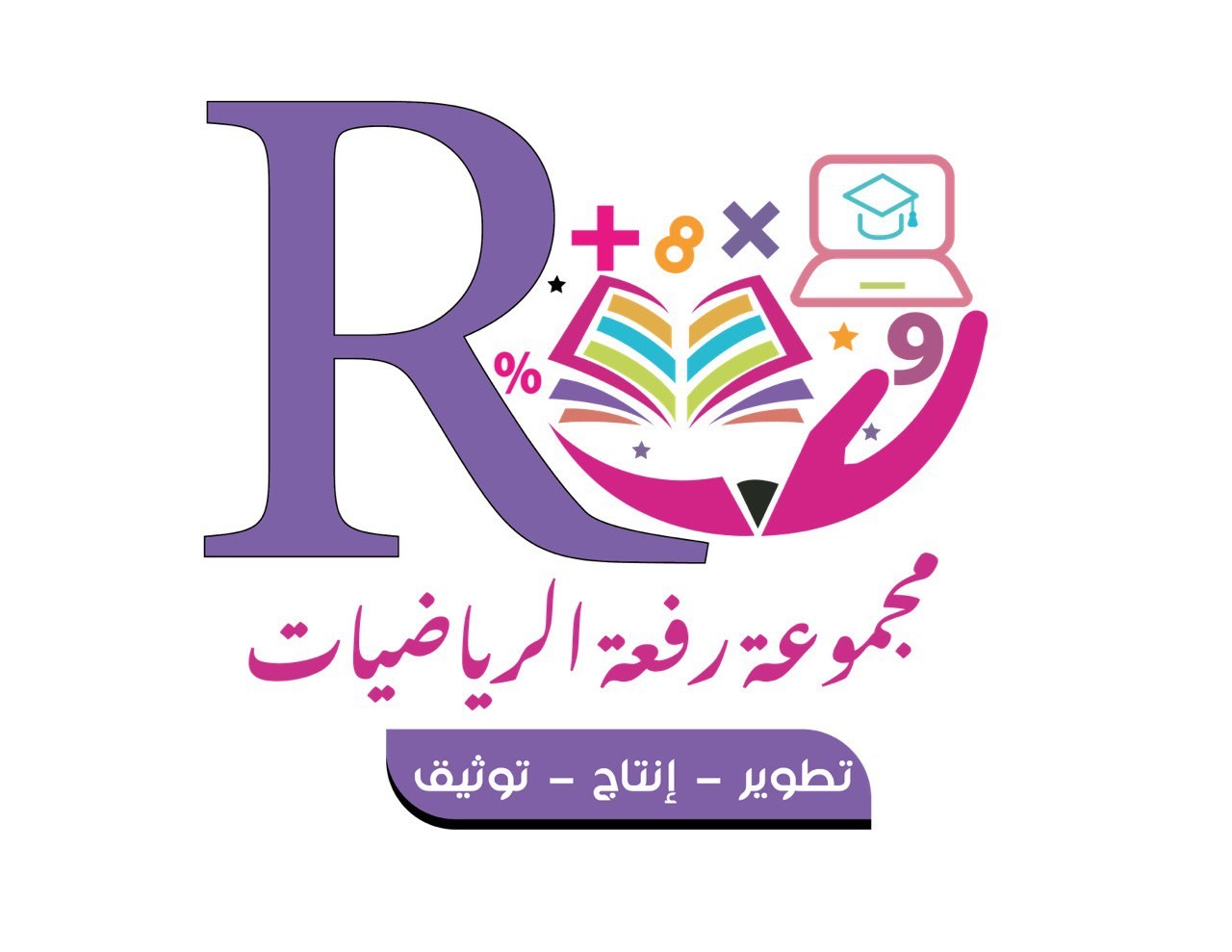 نـــــشــــاط
اذكر جميع الطرائق الممكنة لتكوين ناتج ضرب 24 ؟

هل الجملة التالية صحيحة أم خاطئة ؟ اشرح
2 × 6 × 2 = 4 × 2 × 3
اعداد : أ/ نوره الأكلبي...
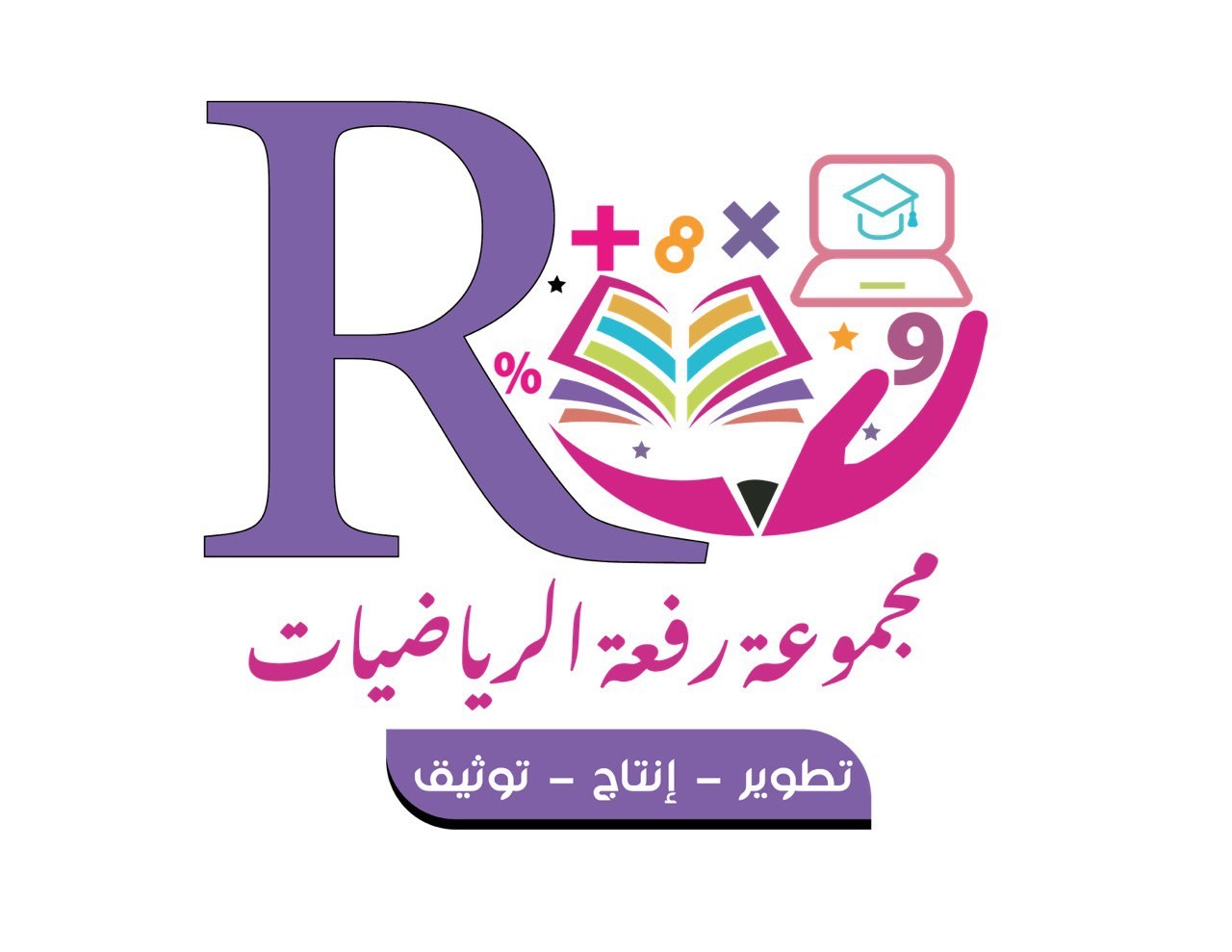 3-7 : خـصـائـصُ الـضَّـربِ ..
تـــشـــويـــــقــــه
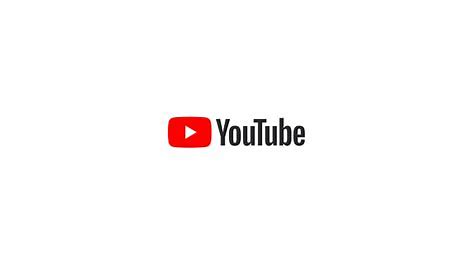 اعداد : أ/ نوره الأكلبي...
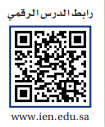 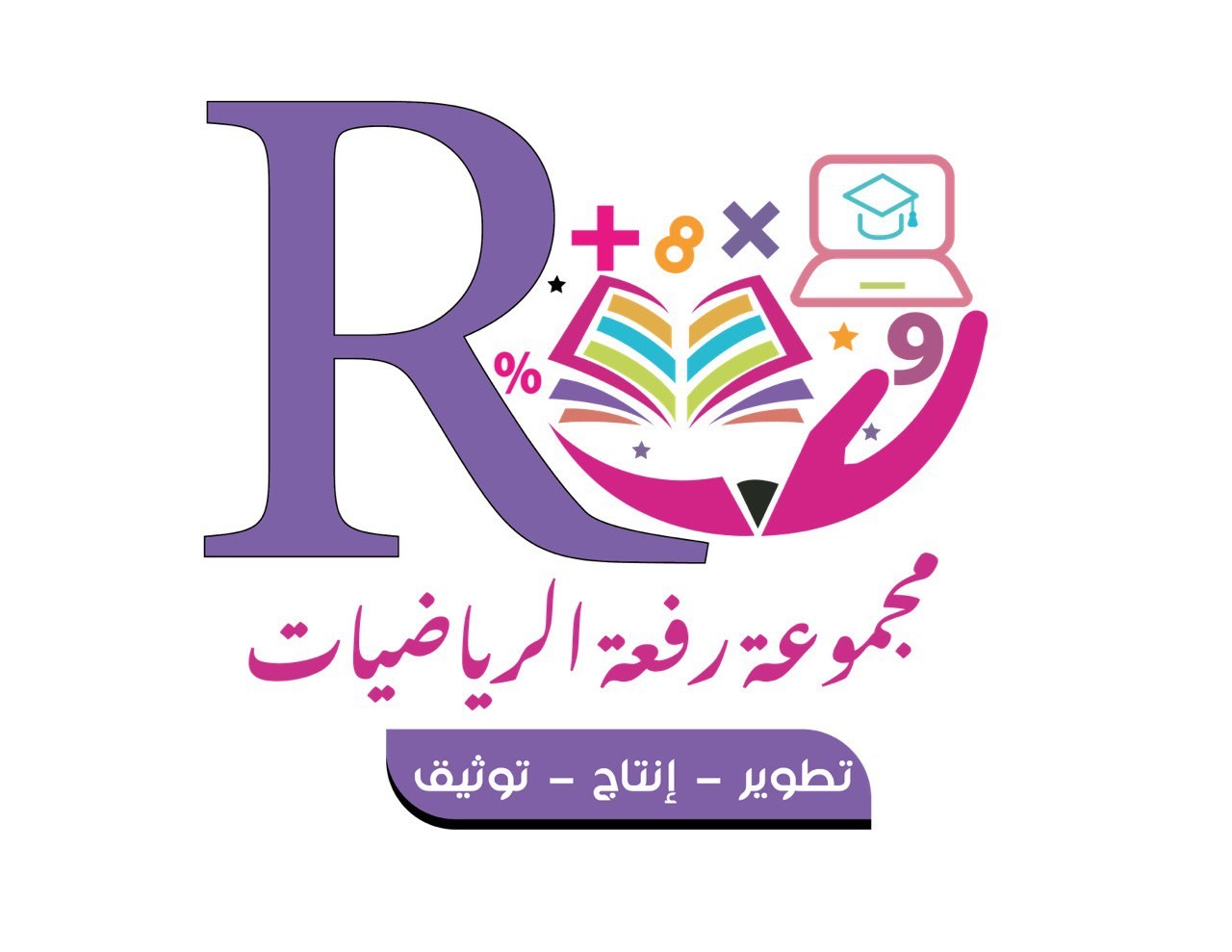 3-7 : خـصـائـصُ الـضَّـربِ ..
فِكْرَةُ الدَّرْس:
أستعملُ خاصَّيتَي التجميعِ والإبدالِ لأجدَ ناتجَ الضربِ ذهنیًا.
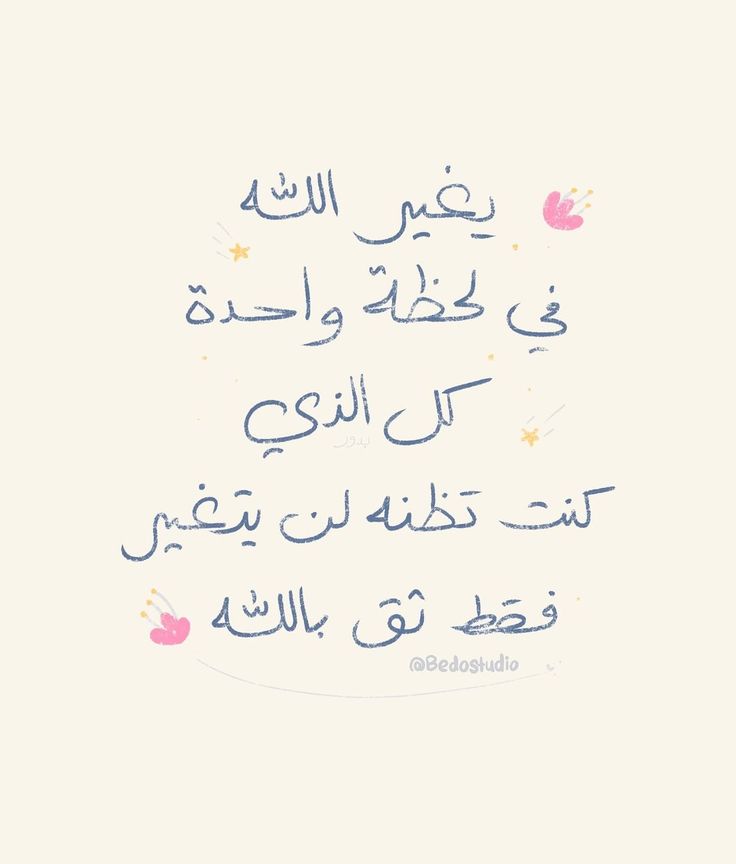 الْمُفْرَدَاتُ  السابقة :
 الـتـجـمـيـع.
الإبــدال.
اعداد : أ/ نوره الأكلبي ...           صفحة 100
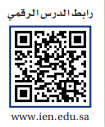 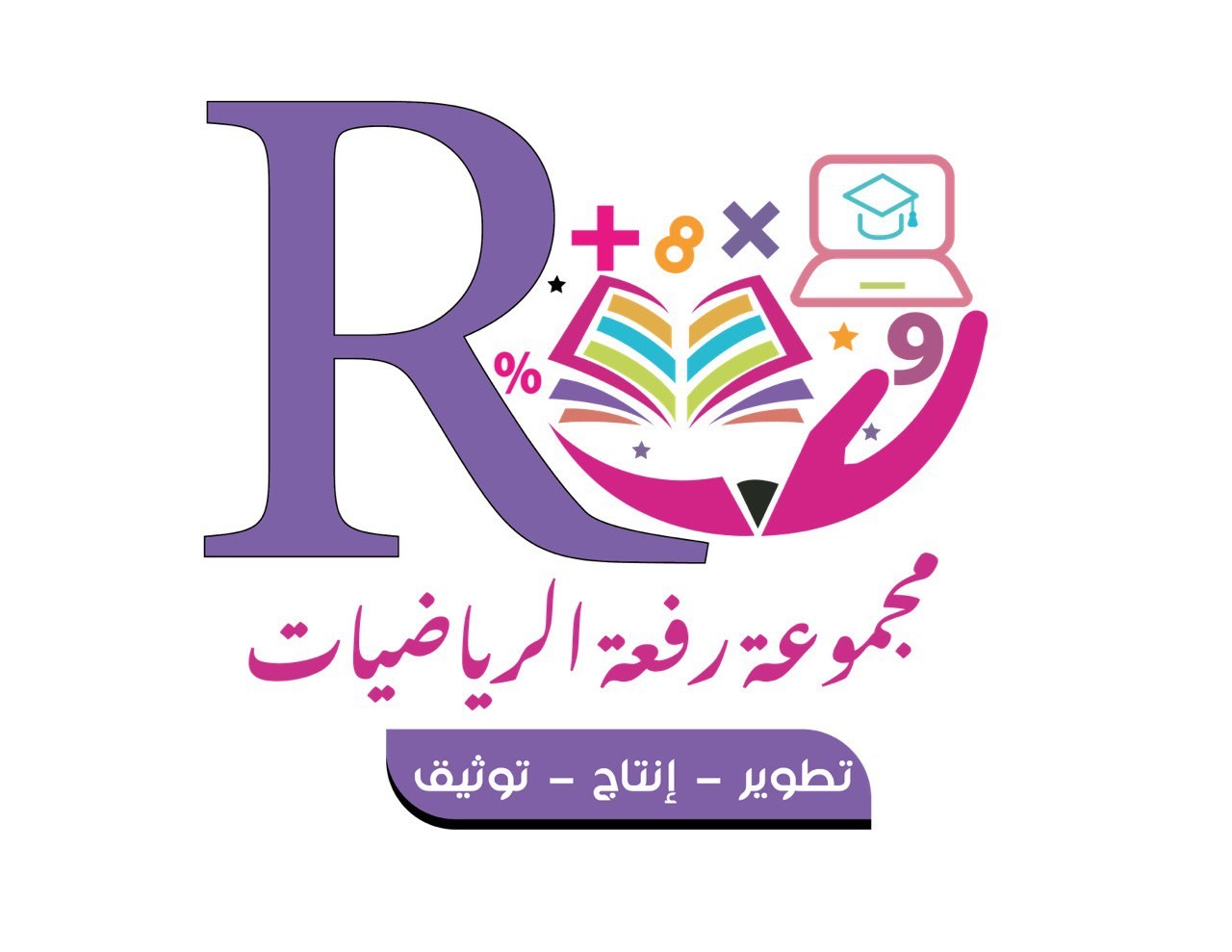 3-7 : خـصـائـصُ الـضَّـربِ ..
فِكْرَةُ الدَّرْس:
أستعملُ خاصَّيتَي التجميعِ والإبدالِ لأجدَ ناتجَ الضربِ ذهنیًا.
اْســتــعـــد :
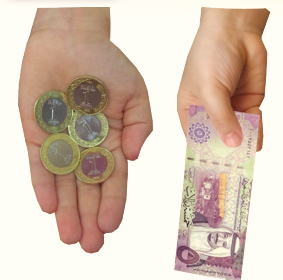 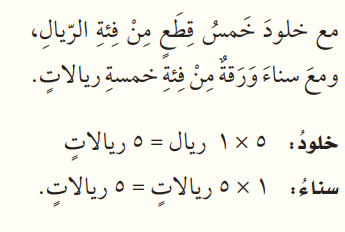 الْمُفْرَدَاتُ  السابقة :
 الـتـجـمـيـع.
الإبــدال.
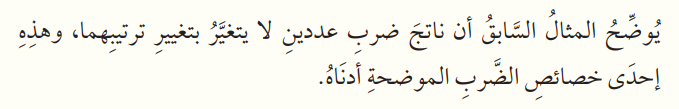 اعداد : أ/ نوره الأكلبي ...           صفحة 100
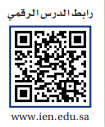 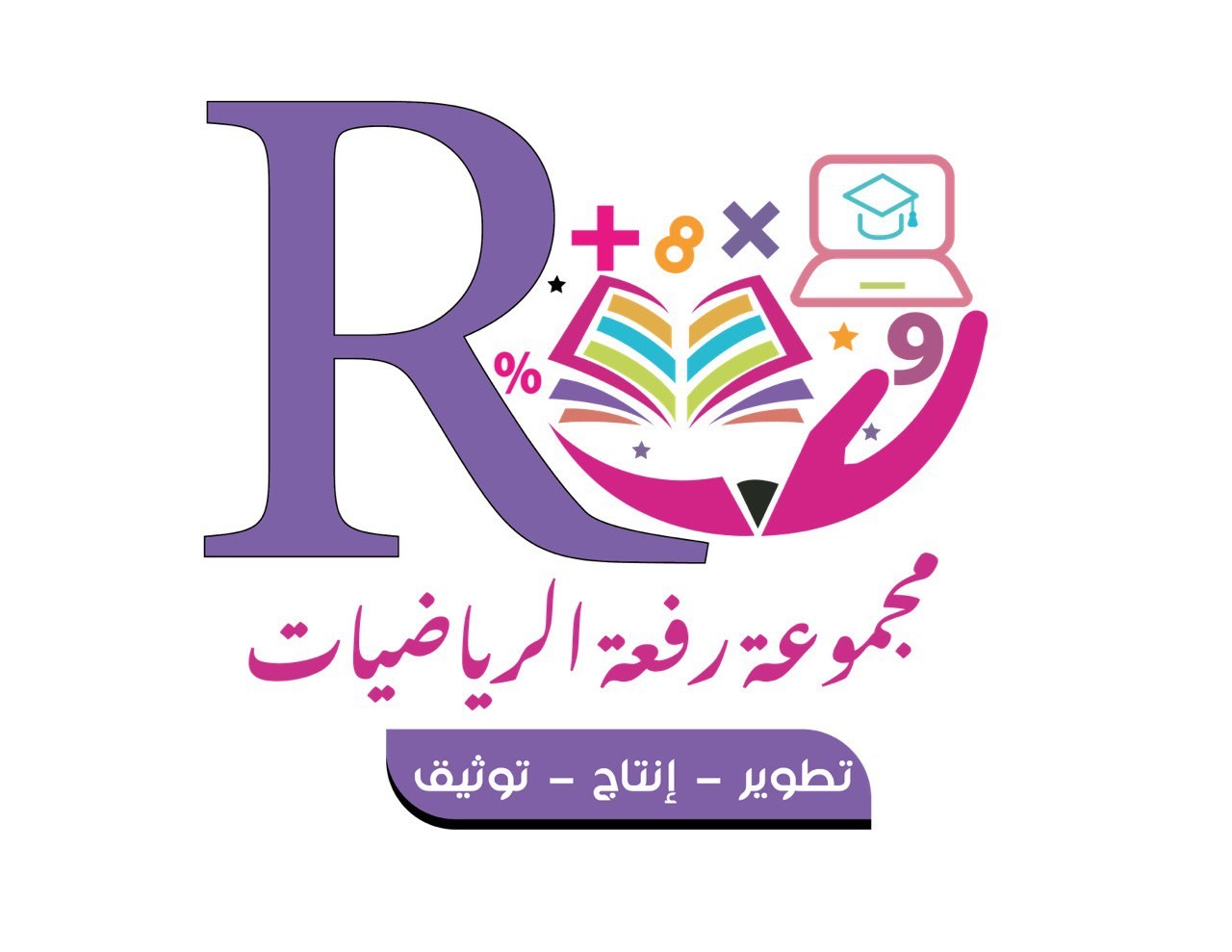 3-7 : خـصـائـصُ الـضَّـربِ ..
فِكْرَةُ الدَّرْس:
أستعملُ خاصَّيتَي التجميعِ والإبدالِ لأجدَ ناتجَ الضربِ ذهنیًا.
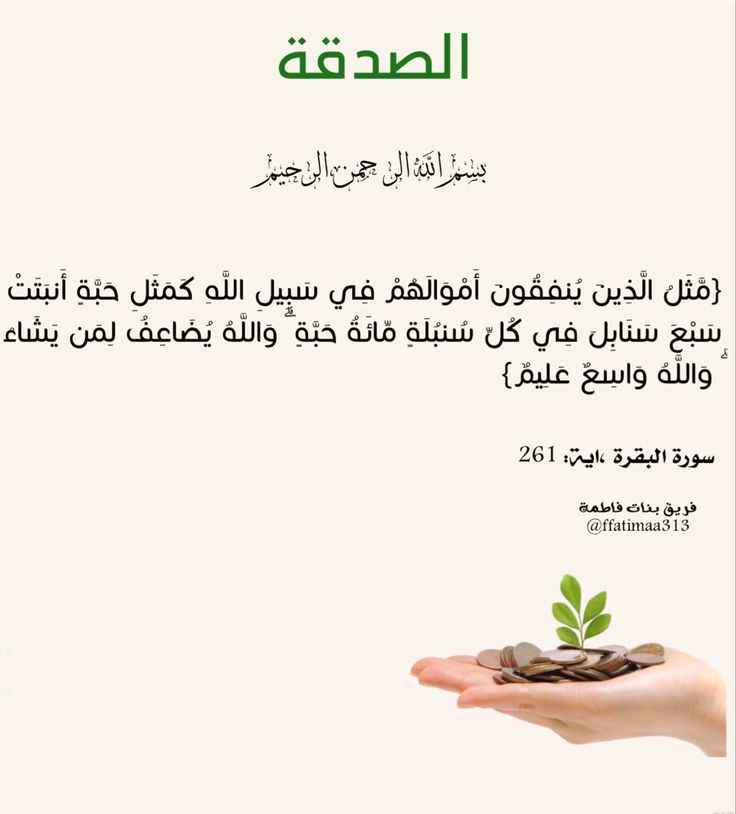 الْمُفْرَدَاتُ  السابقة :
 الـتـجـمـيـع.
الإبــدال.
اعداد : أ/ نوره الأكلبي ...           صفحة 100
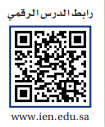 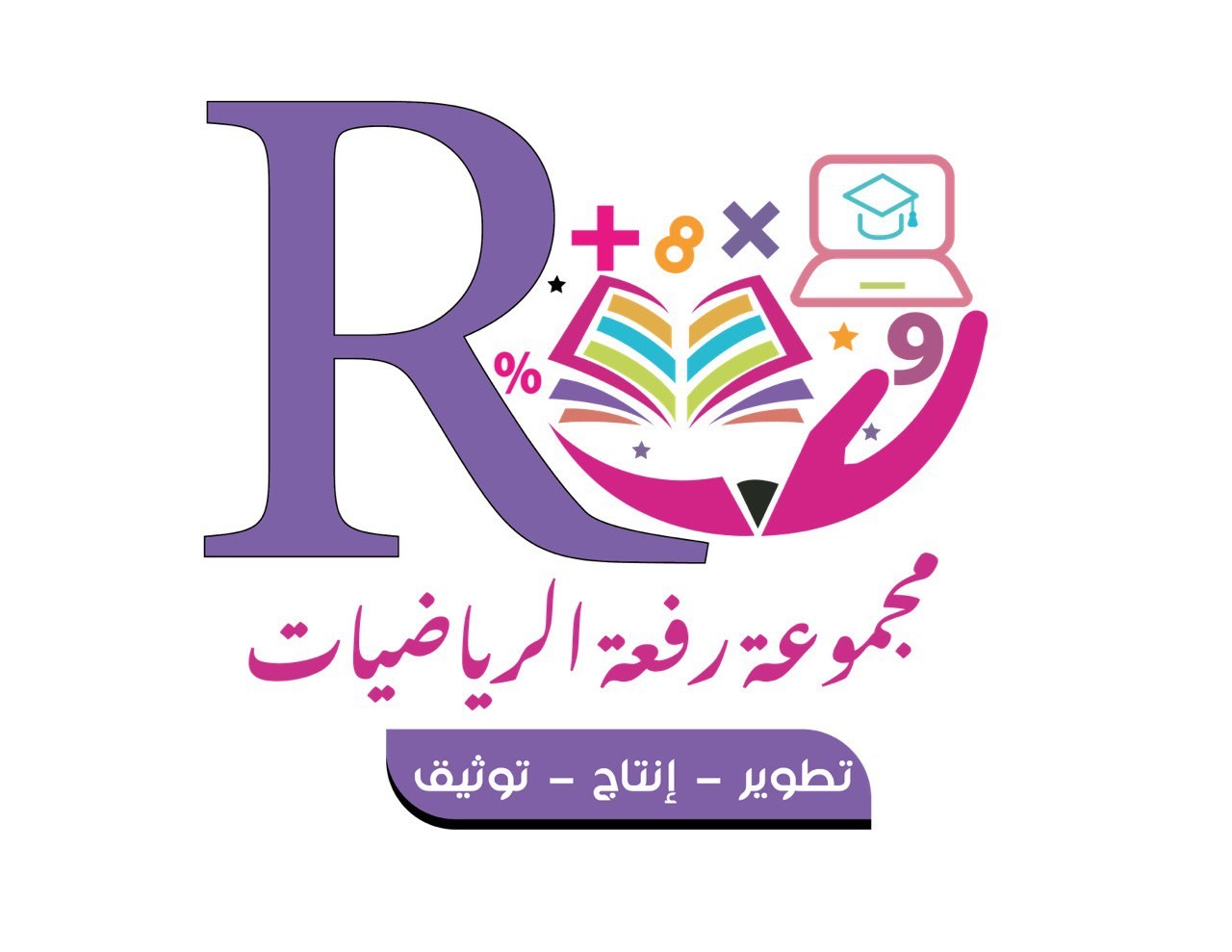 3-7 : خـصـائـصُ الـضَّـربِ ..
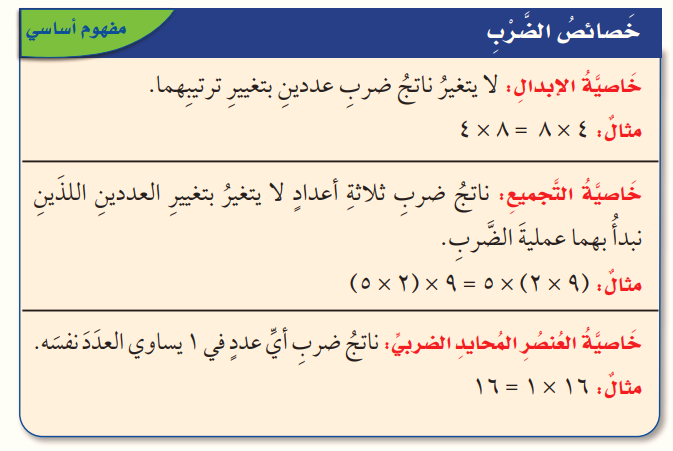 فِكْرَةُ الدَّرْس:
أستعملُ خاصَّيتَي التجميعِ والإبدالِ لأجدَ ناتجَ الضربِ ذهنیًا.
الْمُفْرَدَاتُ  السابقة :
 الـتـجـمـيـع.
الإبــدال.
اعداد : أ/ نوره الأكلبي ...           صفحة 100
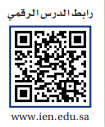 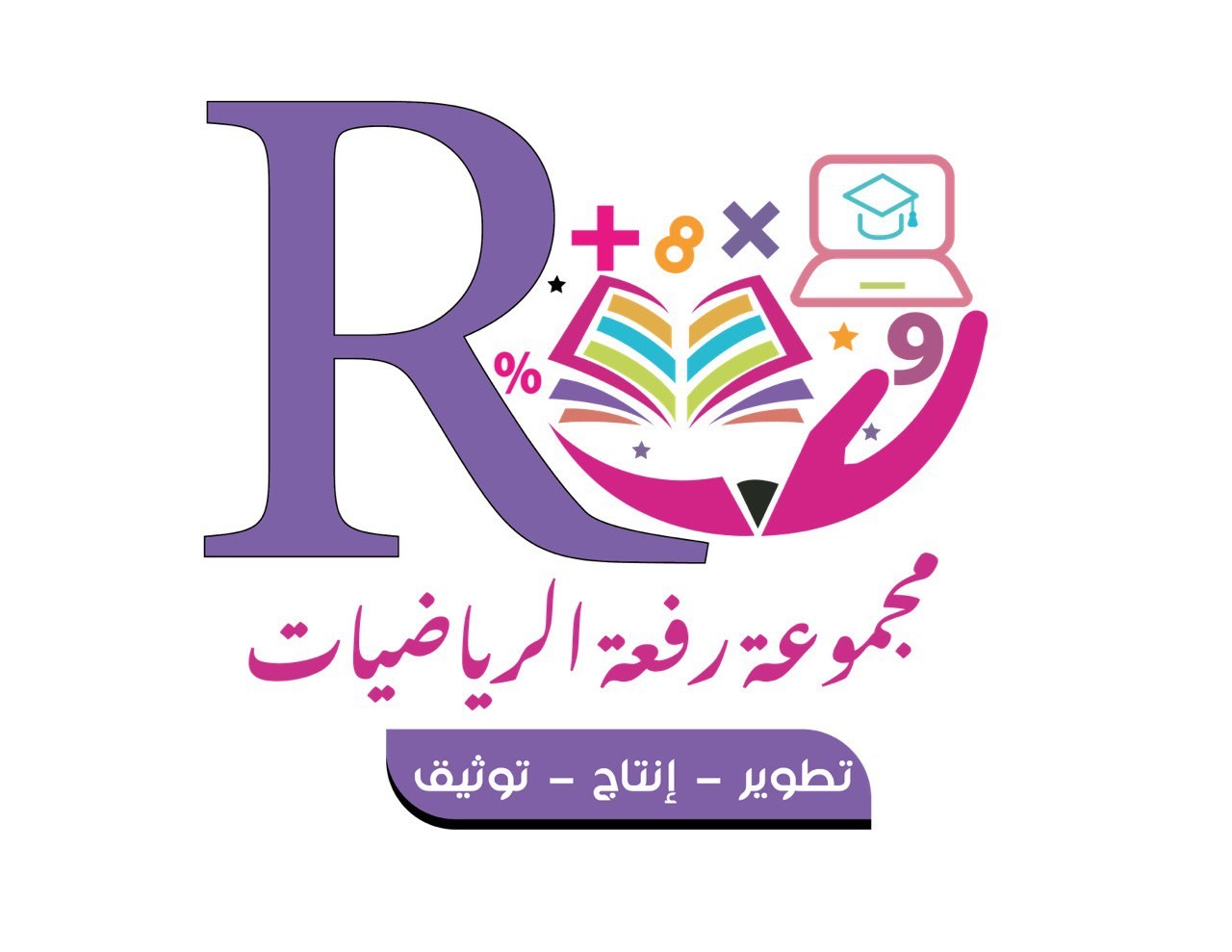 3-7 : خـصـائـصُ الـضَّـربِ ..
فِكْرَةُ الدَّرْس:
أستعملُ خاصَّيتَي التجميعِ والإبدالِ لأجدَ ناتجَ الضربِ ذهنیًا.
مِــثــال : تَــعــرُّفُ خــصــائــصِ الــضــربِ..
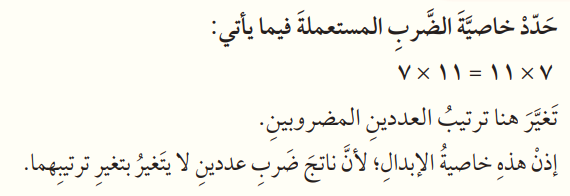 الْمُفْرَدَاتُ  السابقة :
 الـتـجـمـيـع.
الإبــدال.
اعداد : أ/ نوره الأكلبي ...           صفحة 100
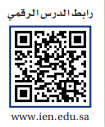 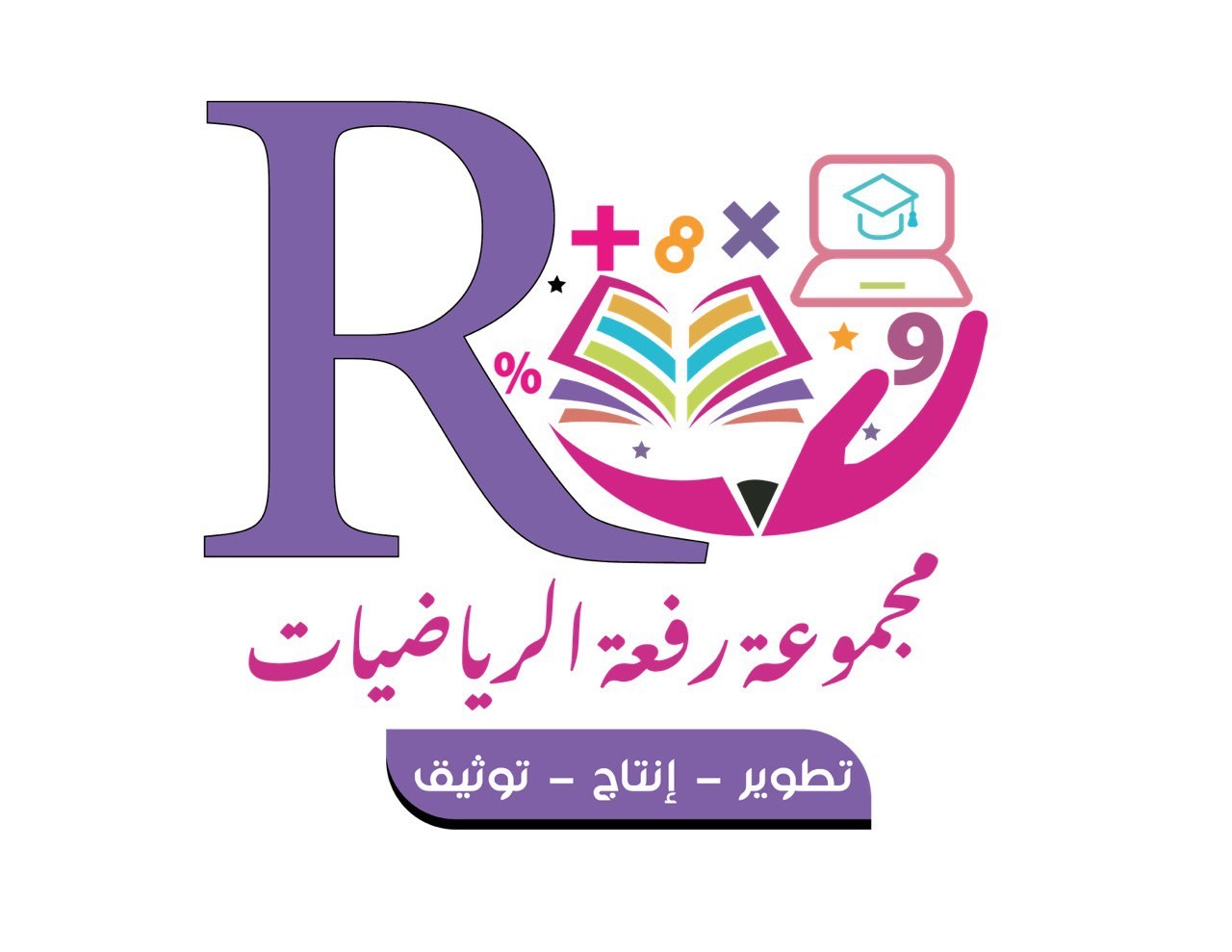 3-7 : خـصـائـصُ الـضَّـربِ ..
فِكْرَةُ الدَّرْس:
أستعملُ خاصَّيتَي التجميعِ والإبدالِ لأجدَ ناتجَ الضربِ ذهنیًا.
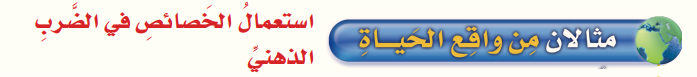 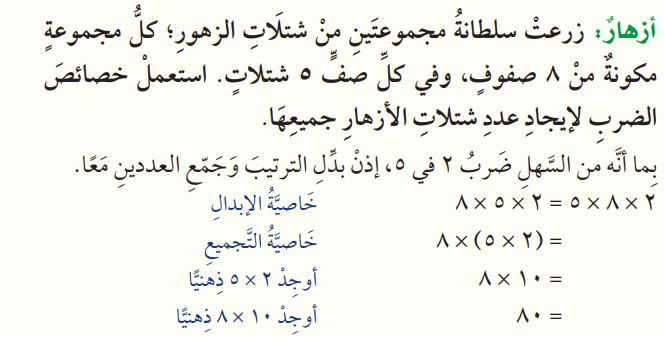 الْمُفْرَدَاتُ  السابقة :
 الـتـجـمـيـع.
الإبــدال.
اعداد : أ/ نوره الأكلبي ...           صفحة 101
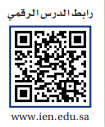 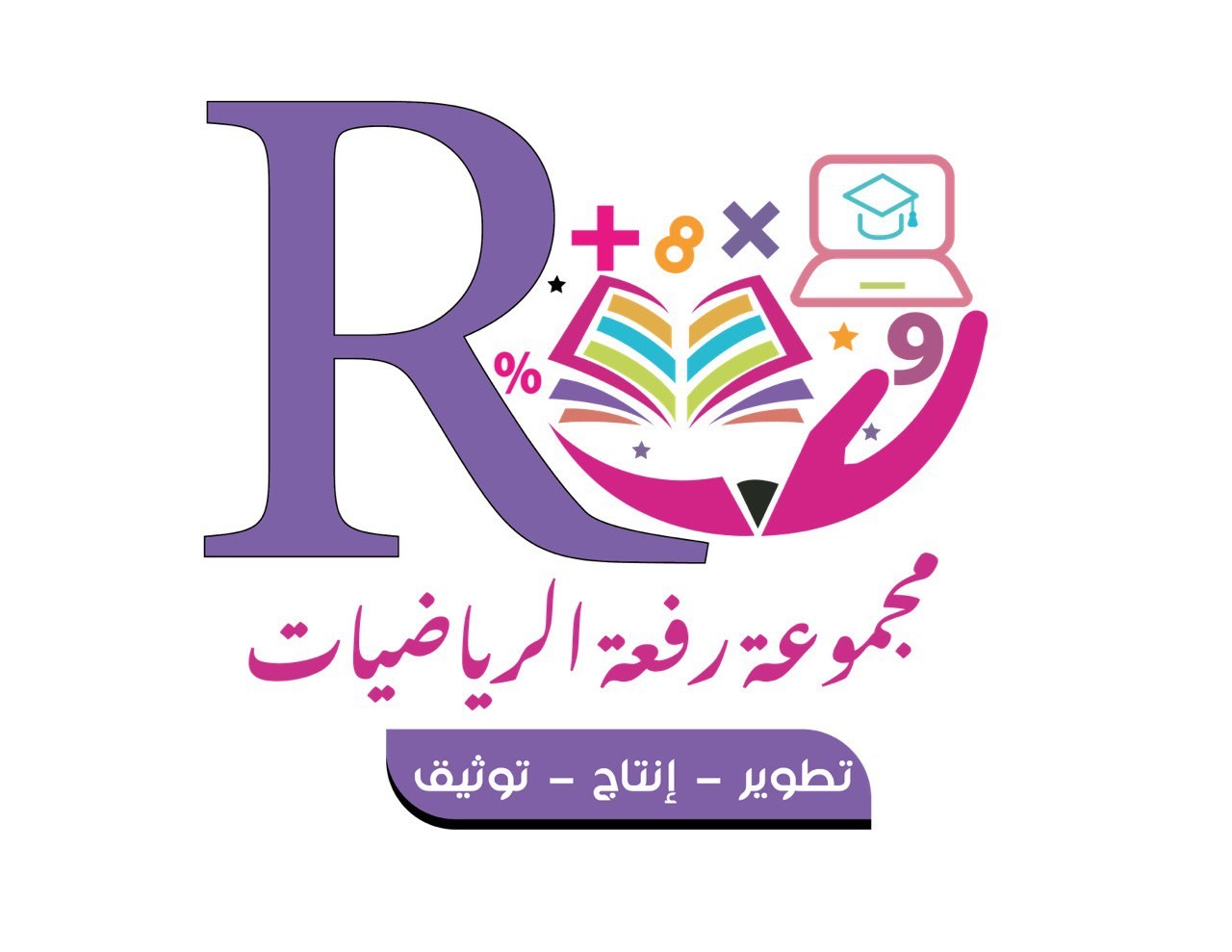 3-7 : خـصـائـصُ الـضَّـربِ ..
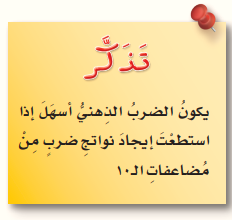 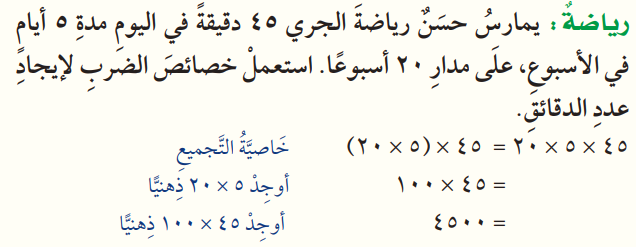 اعداد : أ/ نوره الأكلبي ...           صفحة 101
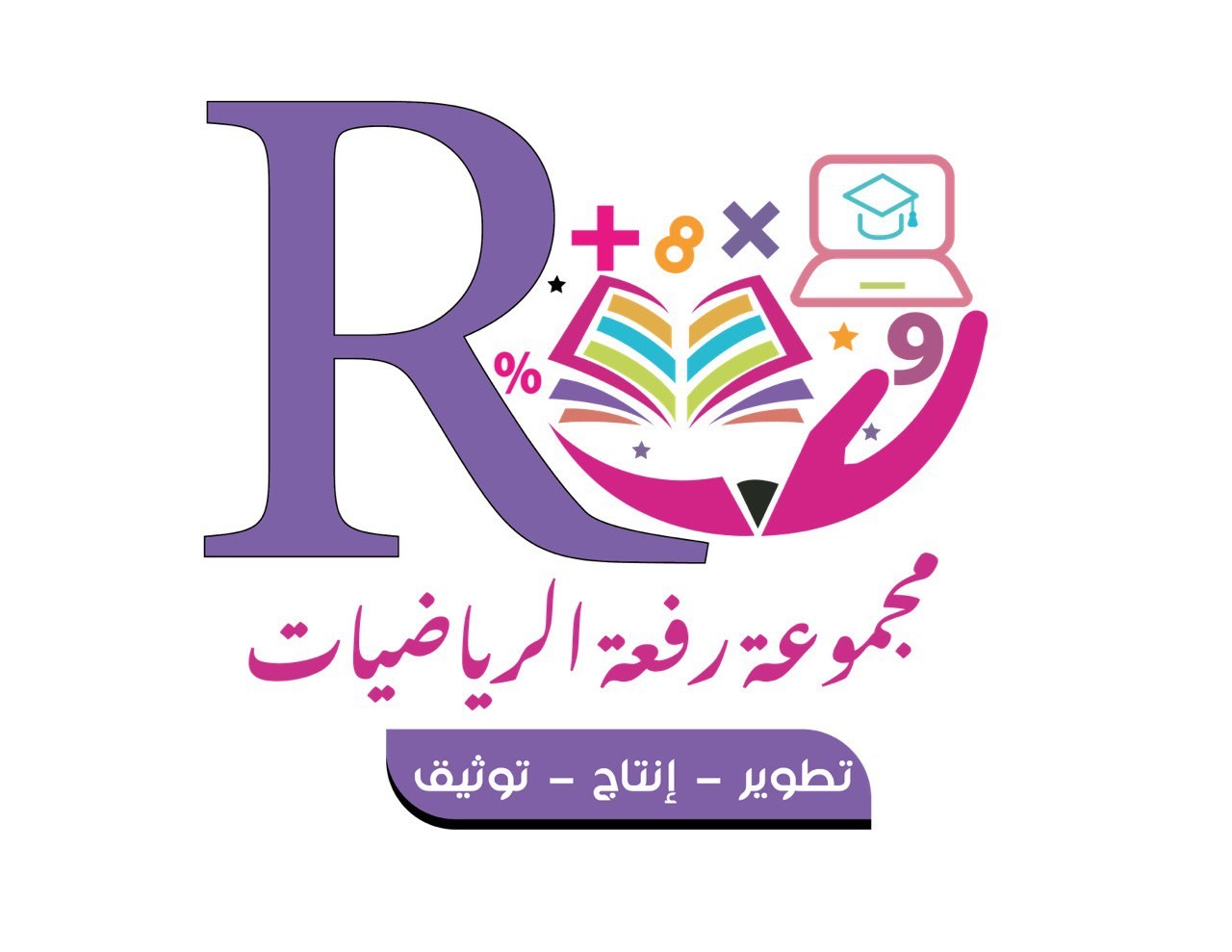 تــــأكَّــــدْ
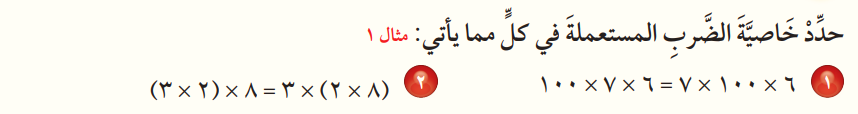 اعداد : أ/ نوره الأكلبي ...           صفحة 101
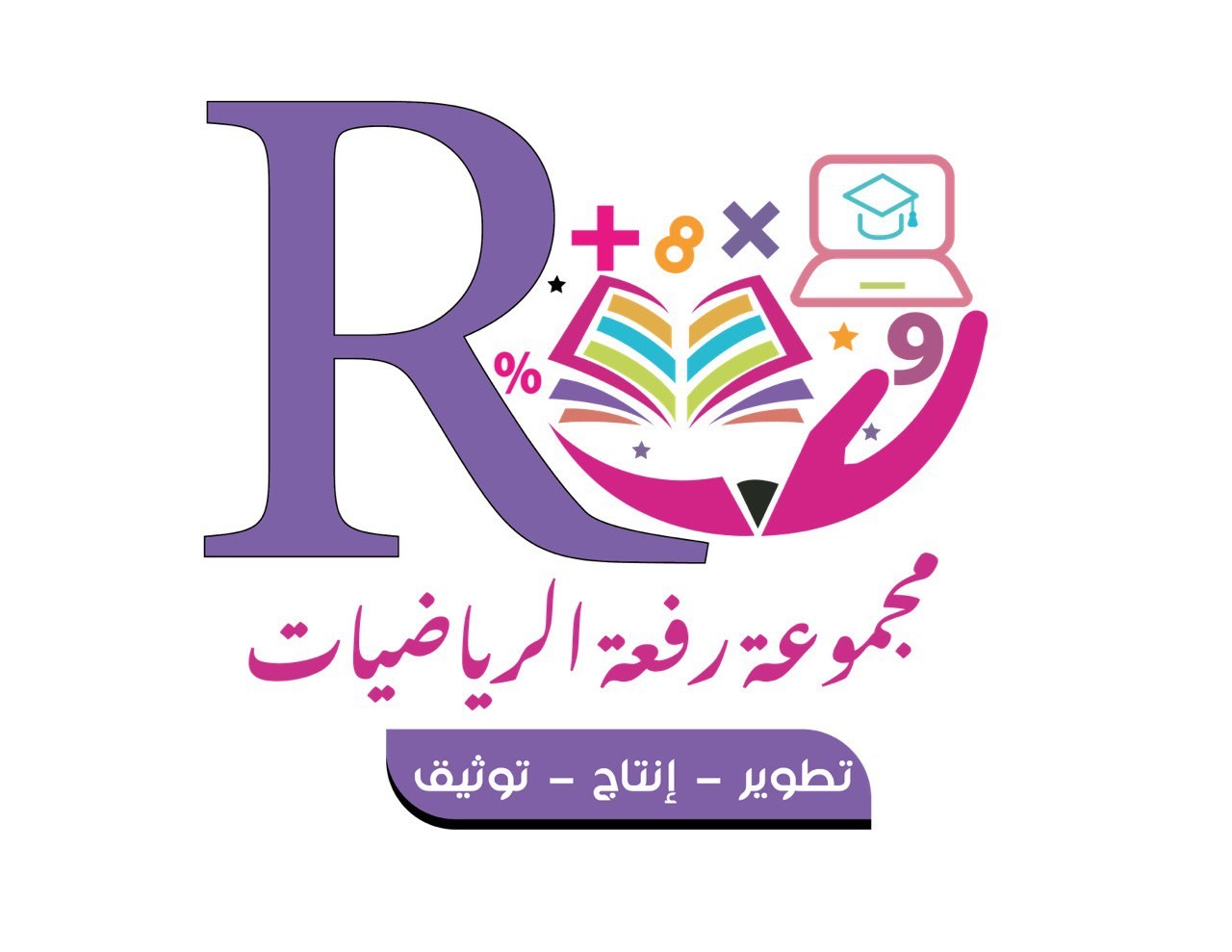 تــــأكَّــــدْ
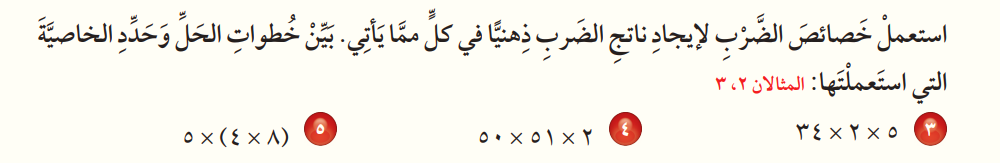 اعداد : أ/ نوره الأكلبي ...           صفحة 101
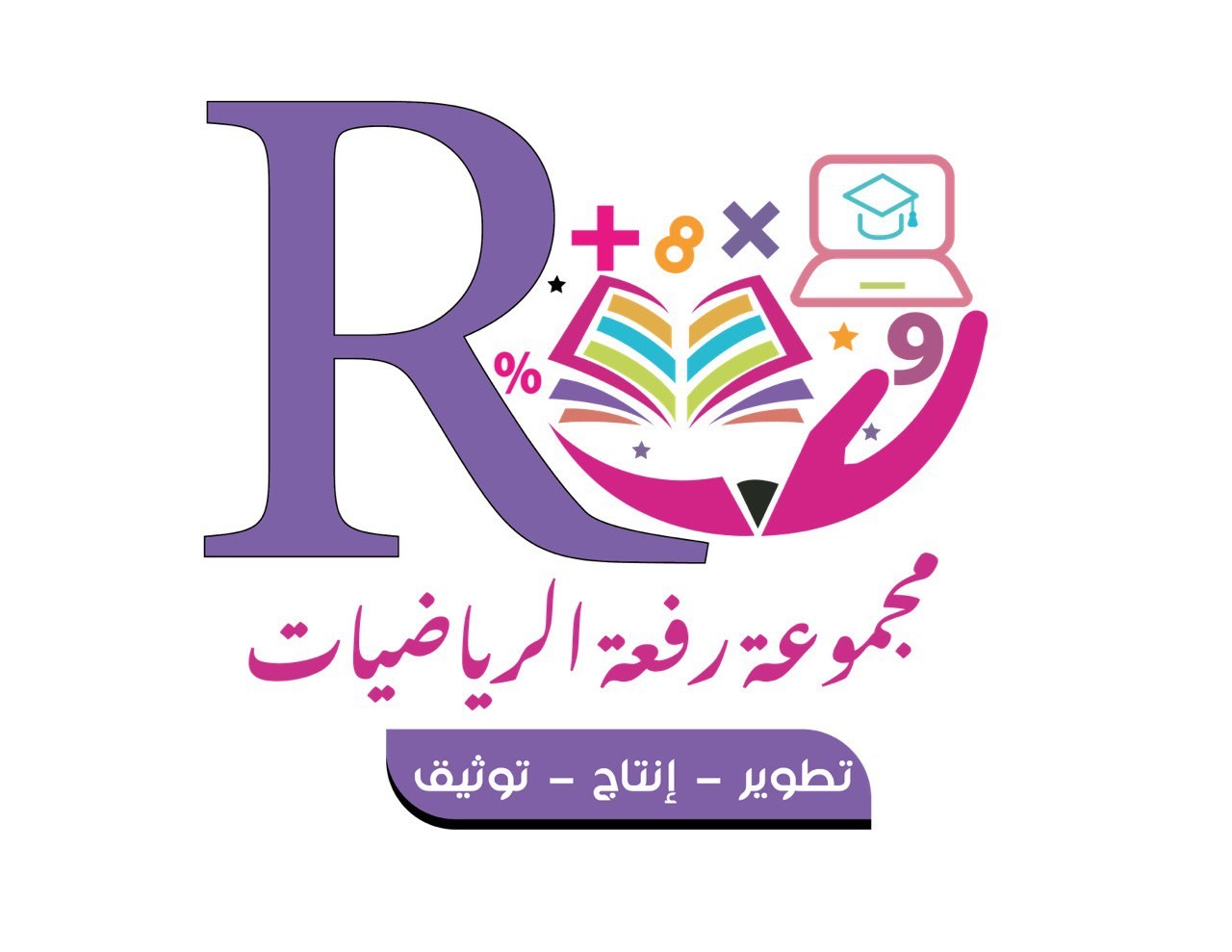 تــــأكَّــــدْ
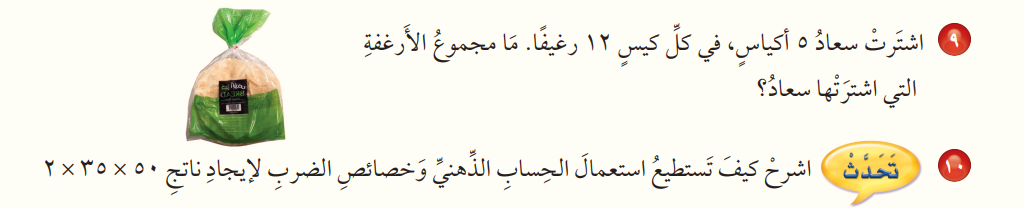 اعداد : أ/ نوره الأكلبي ...           صفحة 101
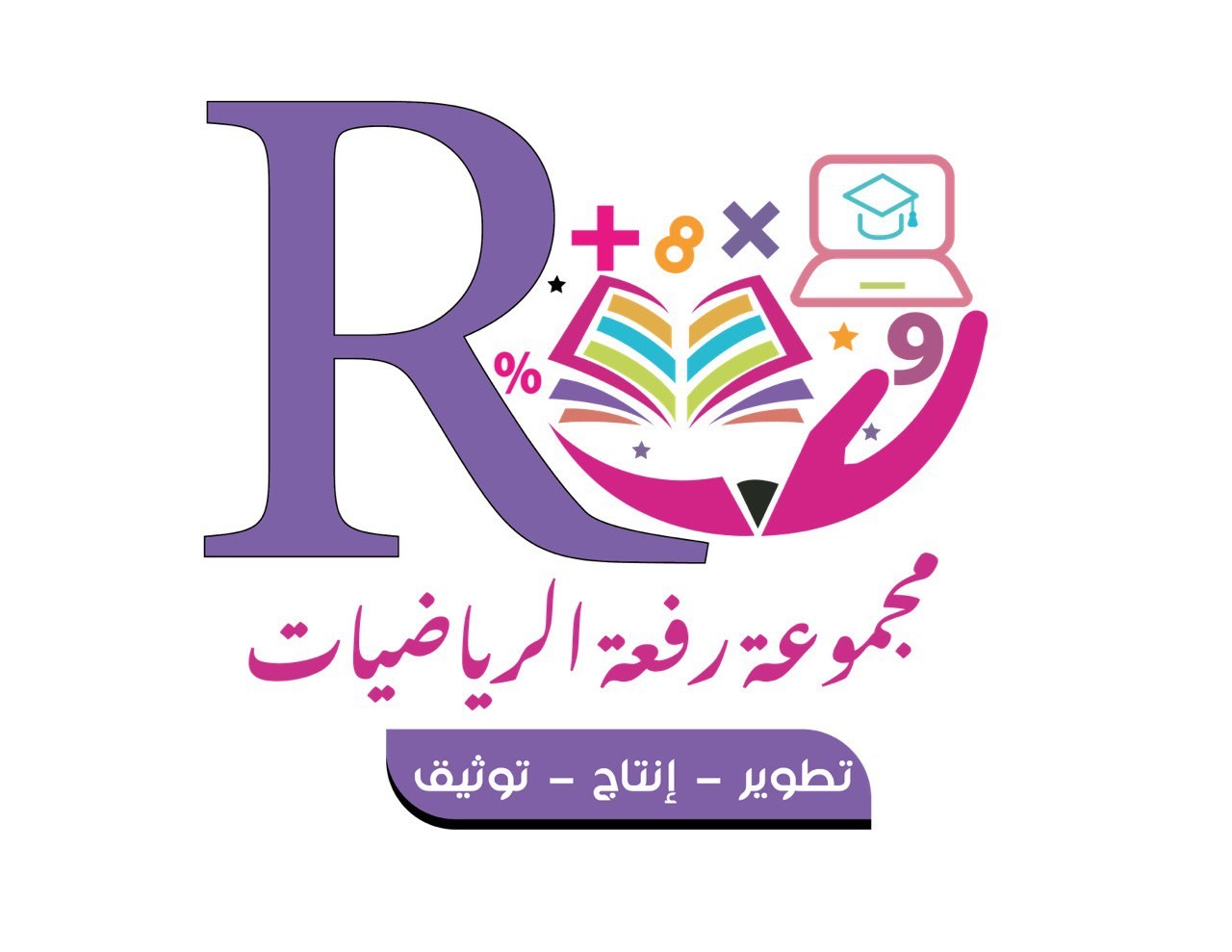 تَدَرَّبْ وَحلَّ المَسَائِلَ
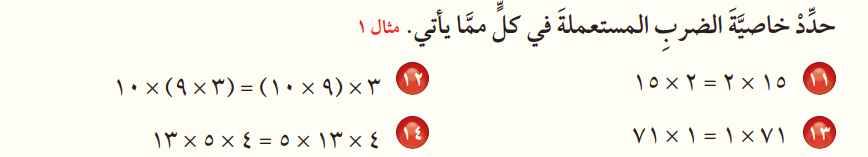 اعداد : أ/ نوره الأكلبي ...           صفحة 102
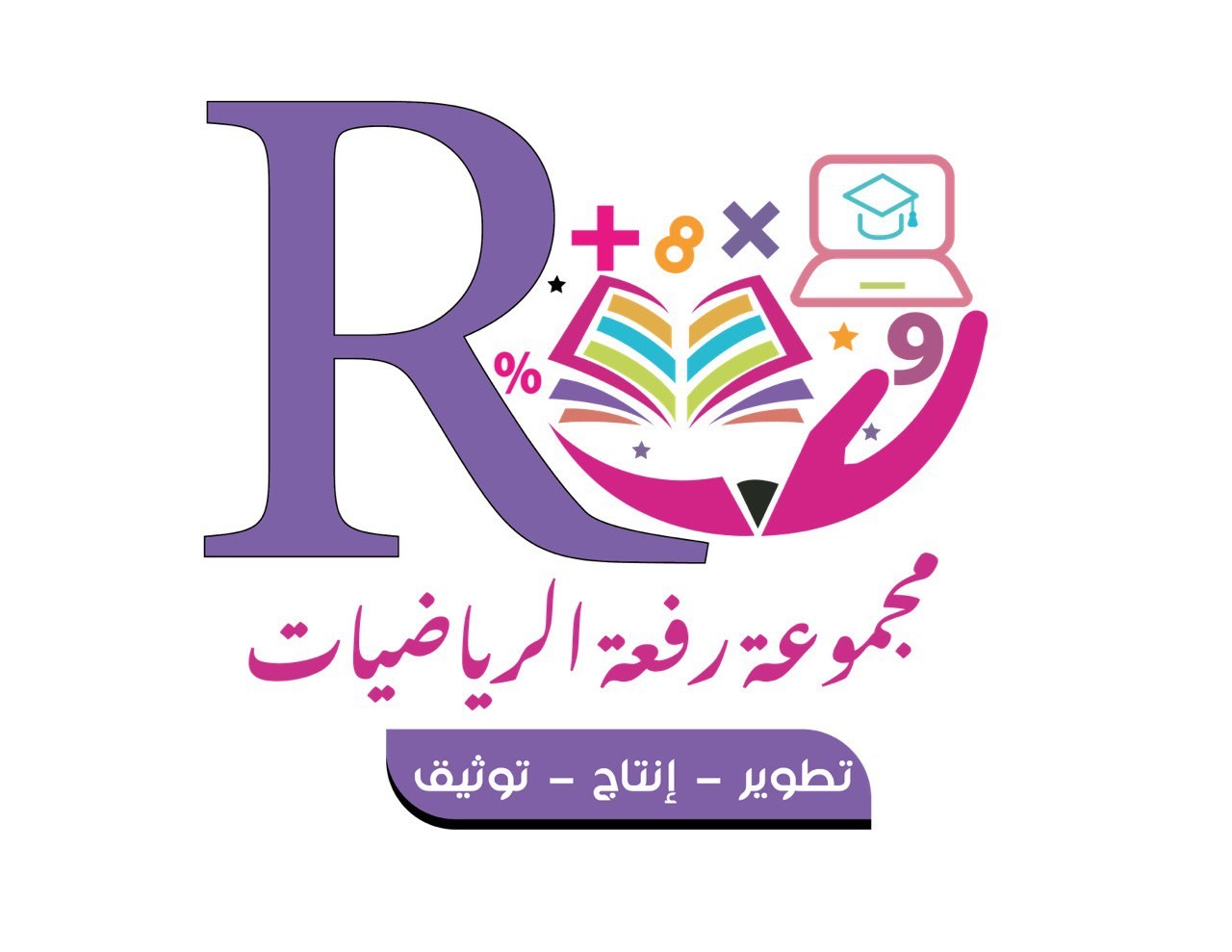 تَدَرَّبْ وَحلَّ المَسَائِلَ
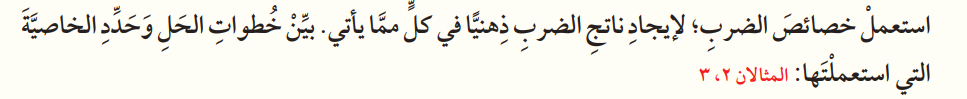 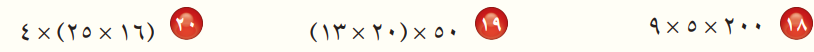 اعداد : أ/ نوره الأكلبي ...           صفحة 102
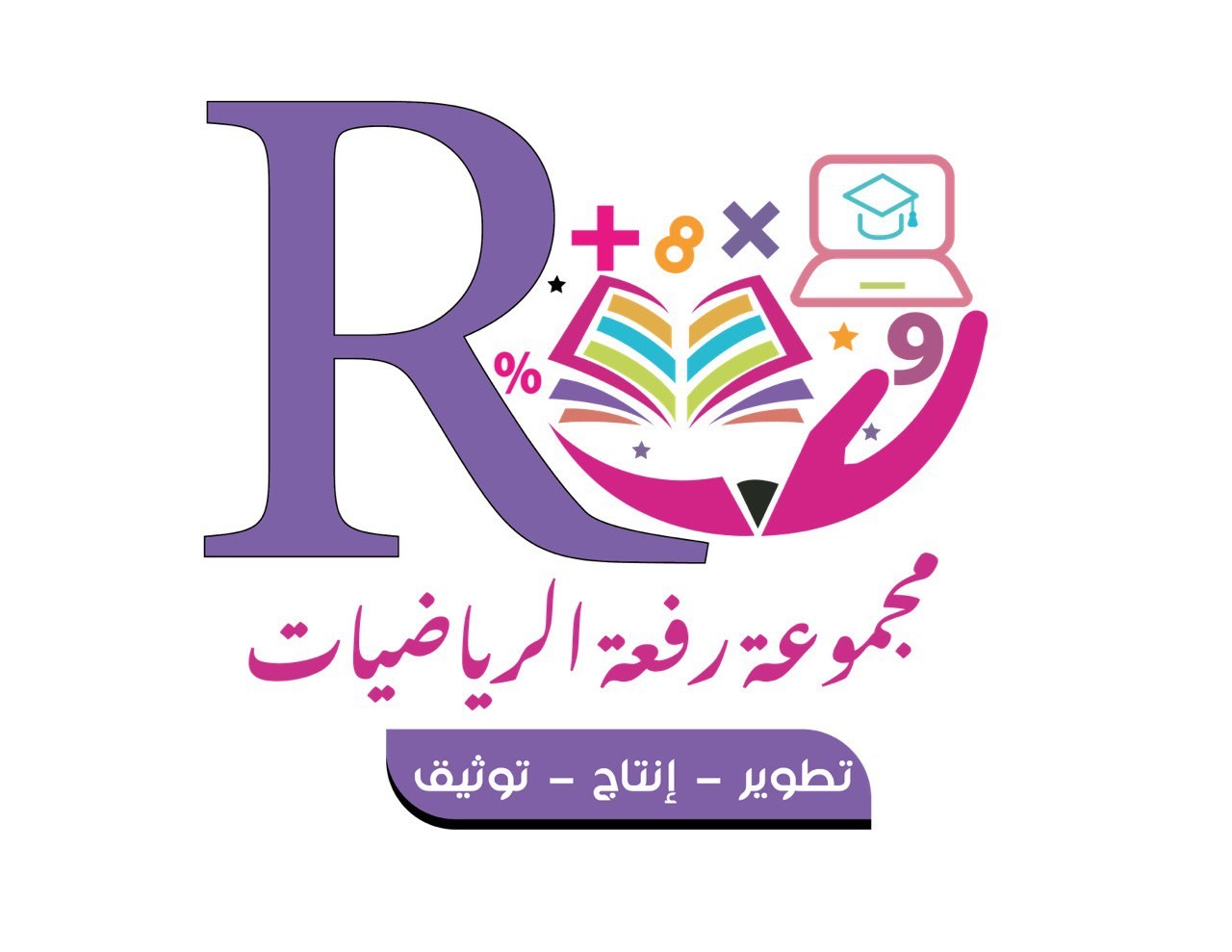 تَدَرَّبْ وَحلَّ المَسَائِلَ
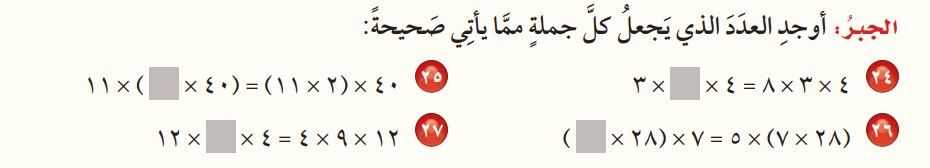 اعداد : أ/ نوره الأكلبي ...           صفحة 102
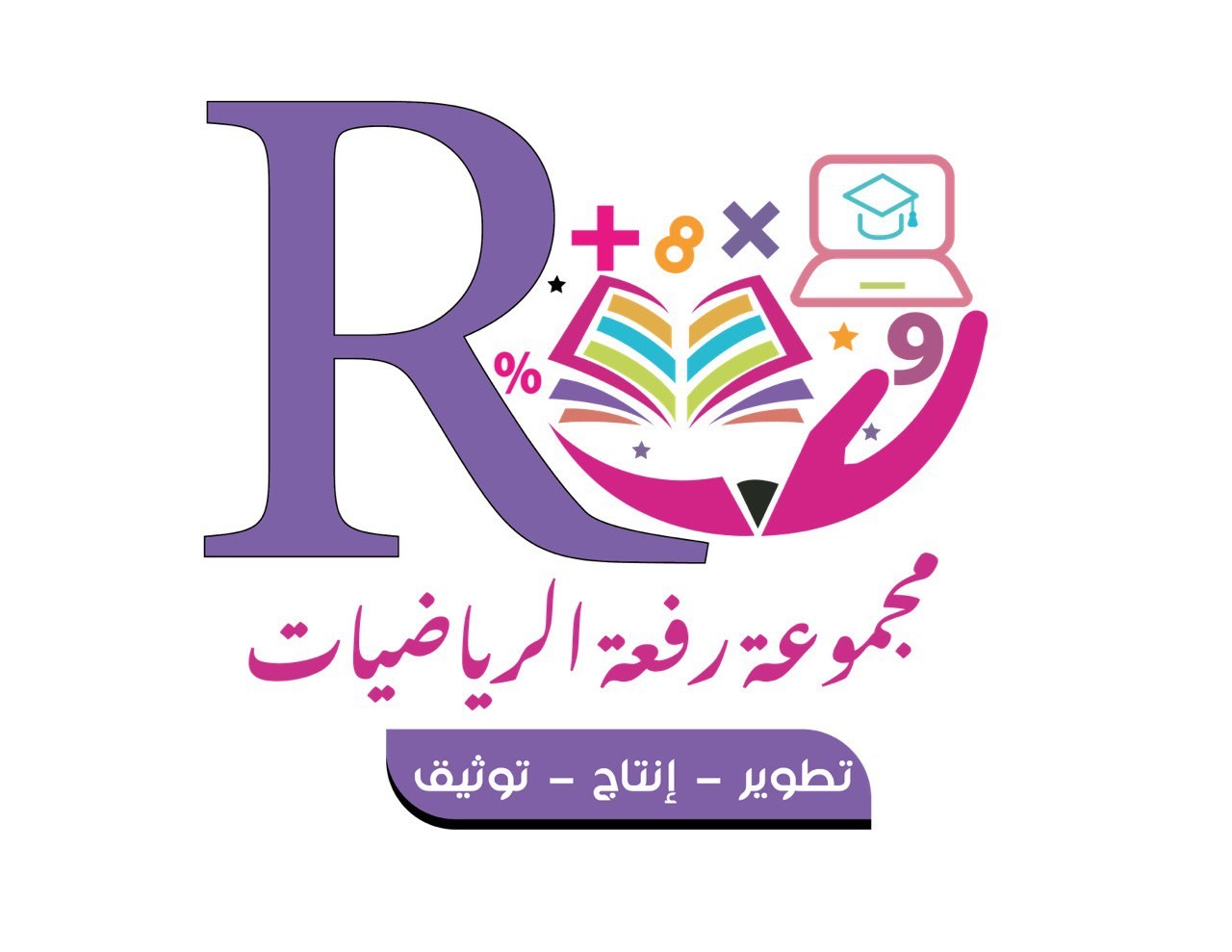 تَدَرَّبْ وَحلَّ المَسَائِلَ
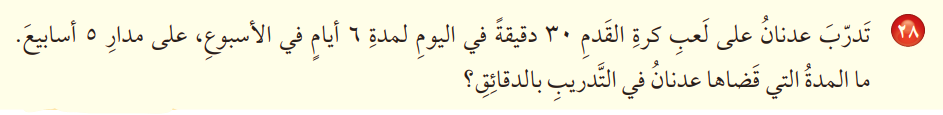 اعداد : أ/ نوره الأكلبي ...           صفحة 102
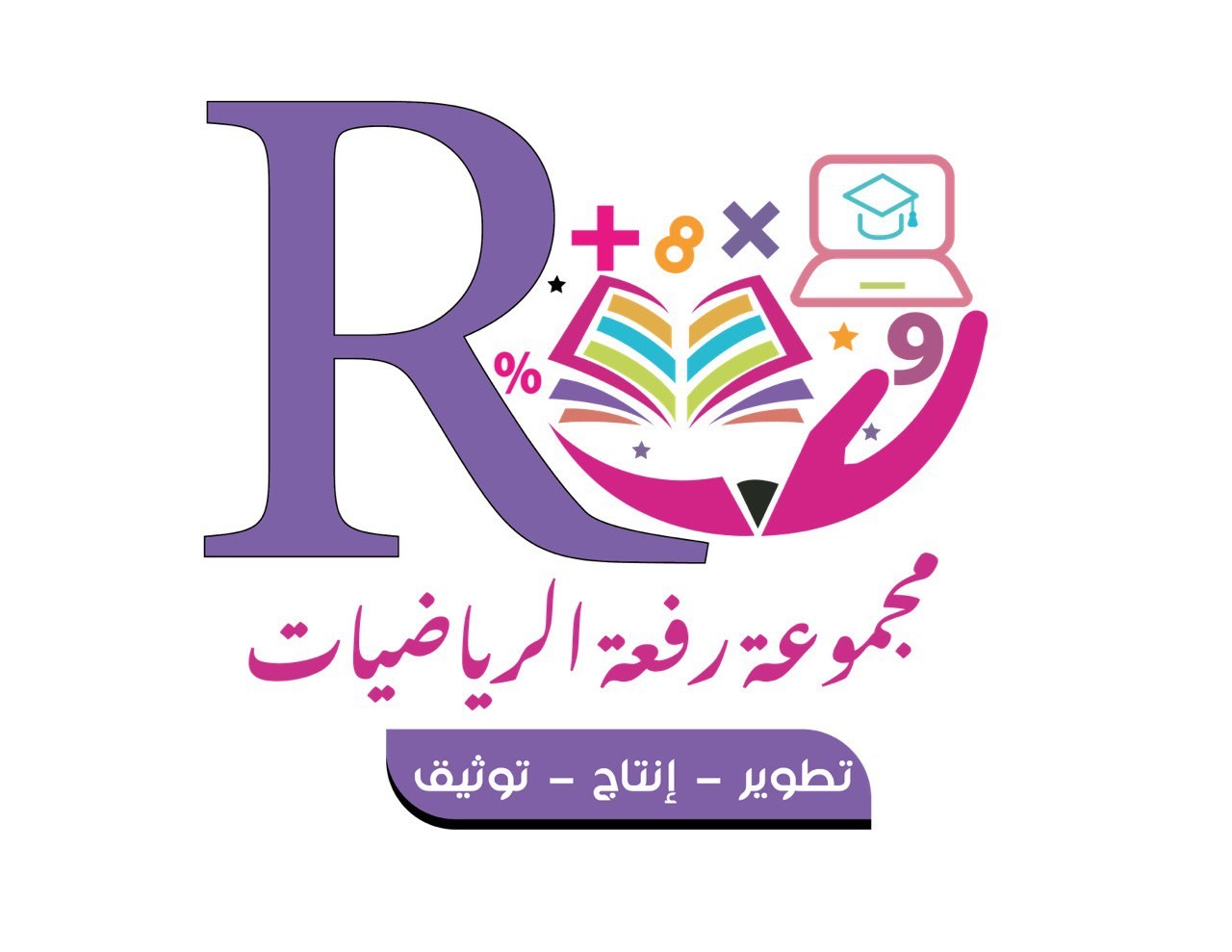 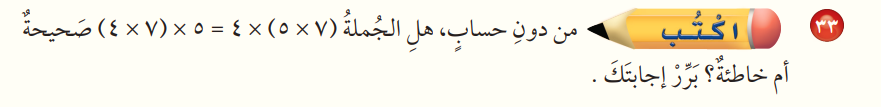 مسائلُ مهاراتِ التفكيرِ العُليا
اعداد : أ/ نوره الأكلبي ...           صفحة 102
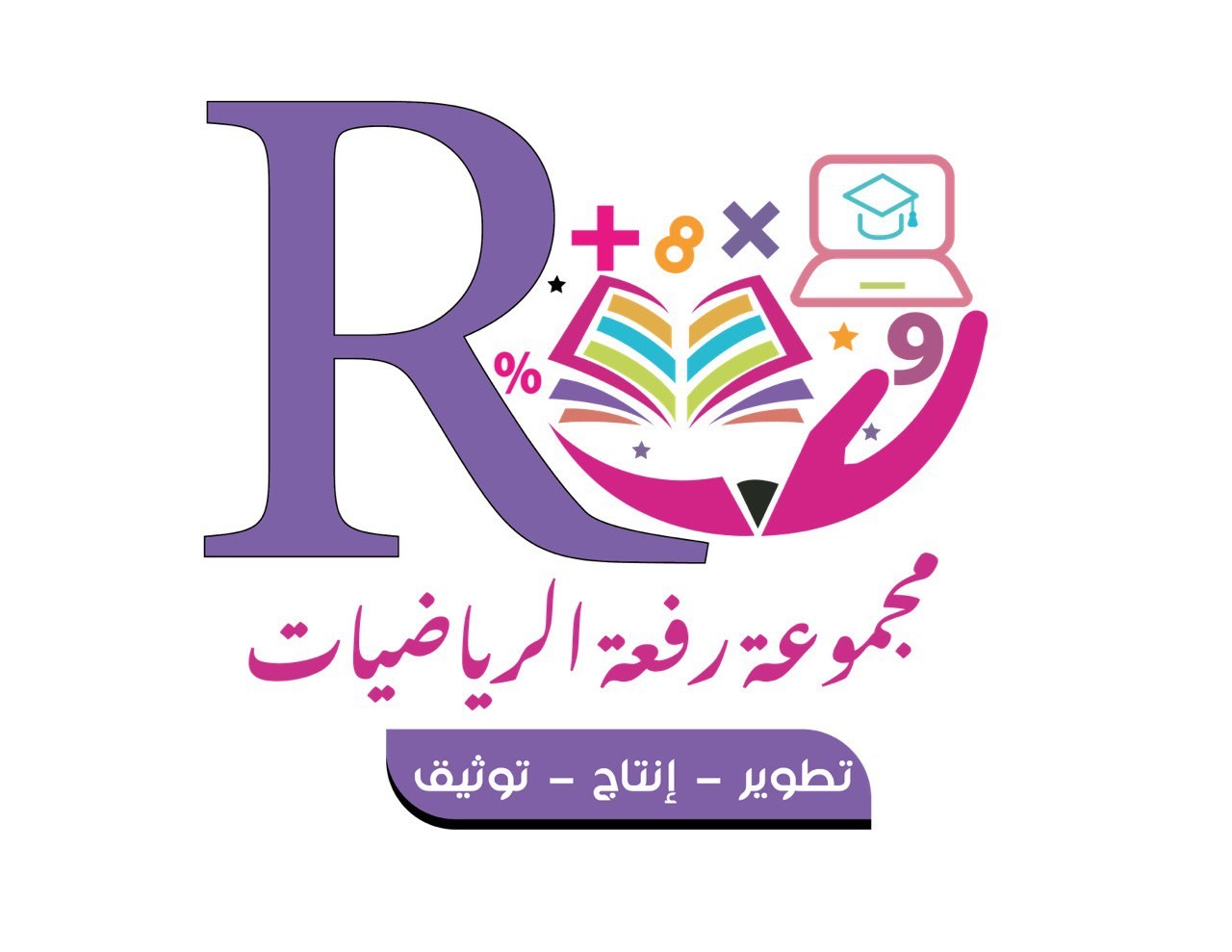 ( نـــشـــاط تـــفـــاعـــلـــي )
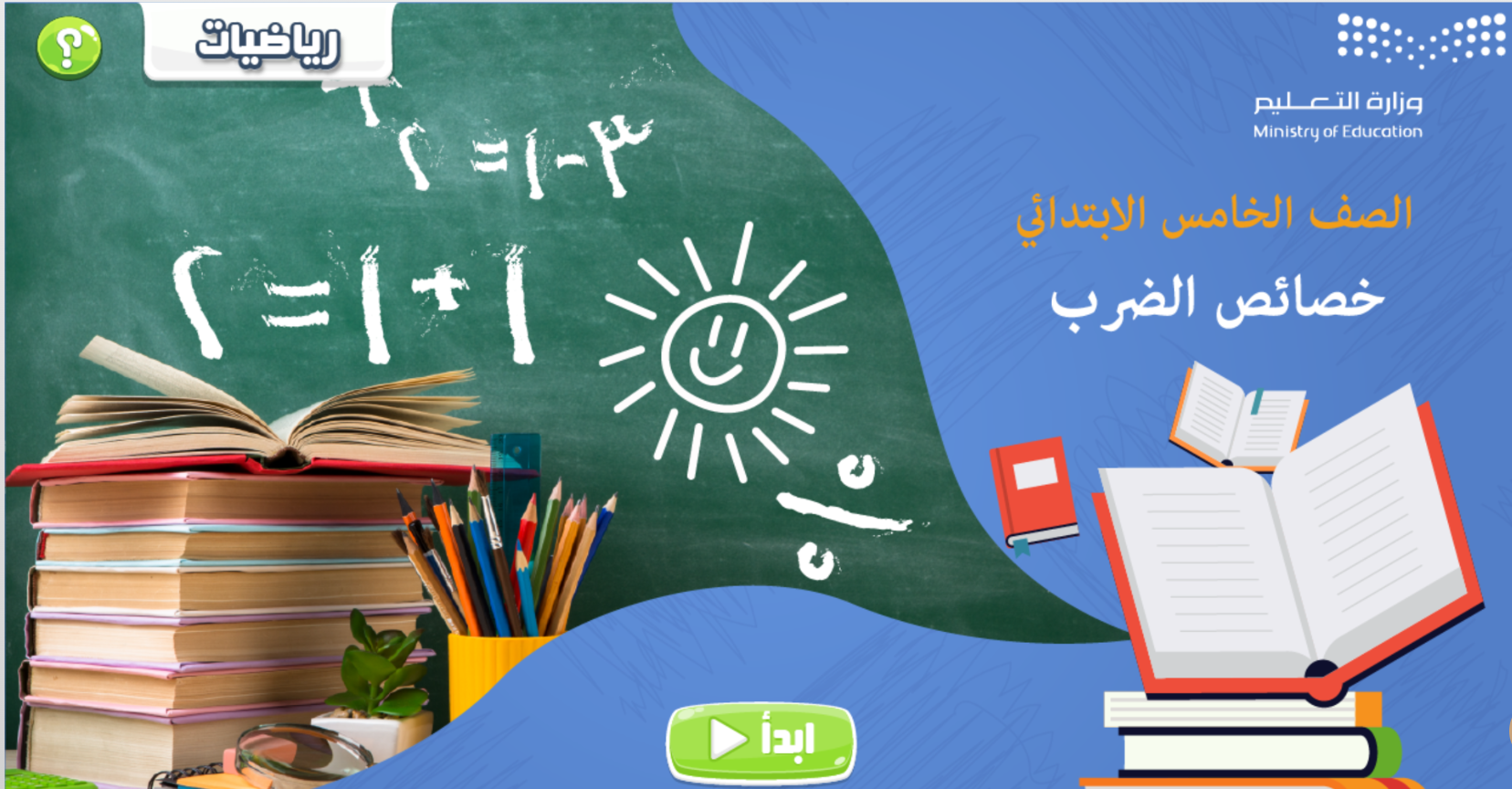 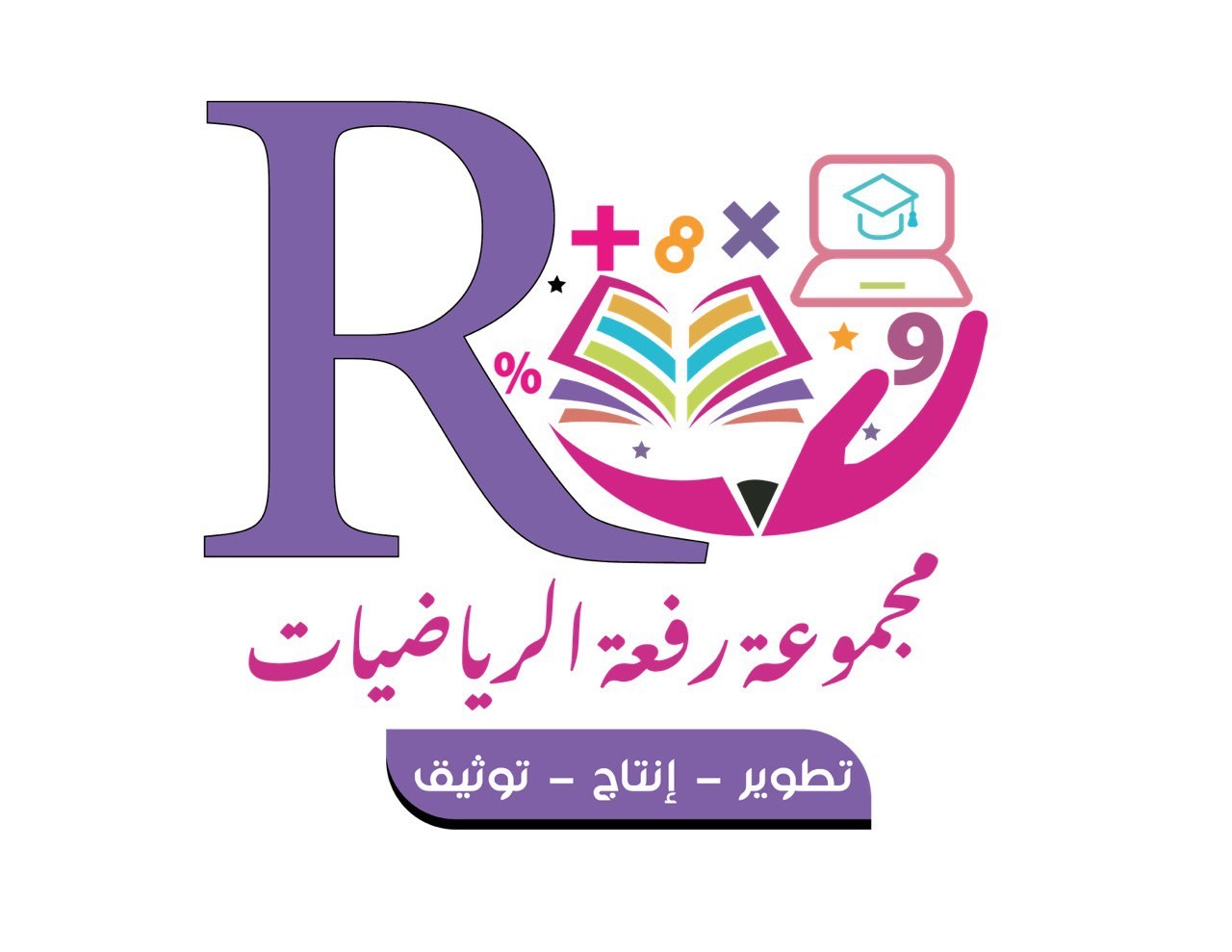 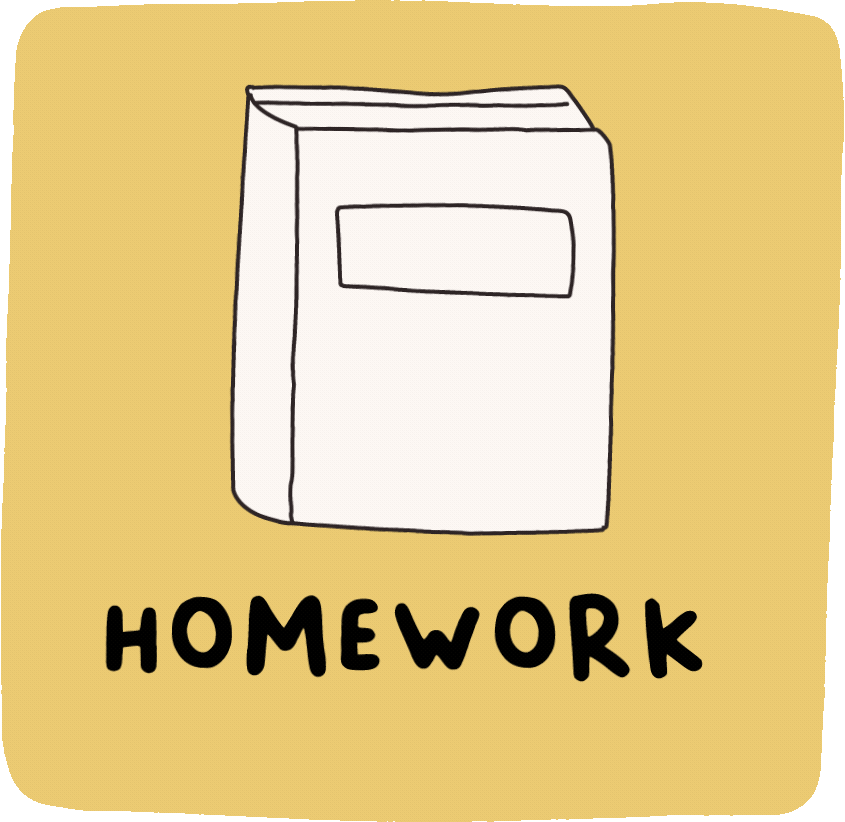 س 28 : صفحة 102